الفصل
٨
طرائق الجمع والطرح
اختبار الفصل الثامن
طرائق الجمع والطرح
نشاط
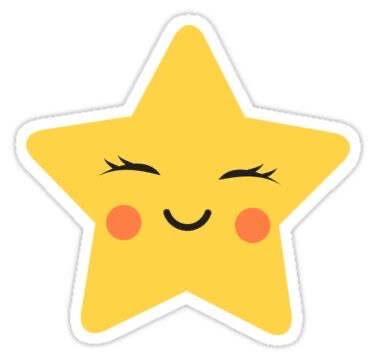 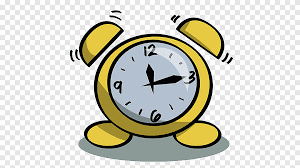 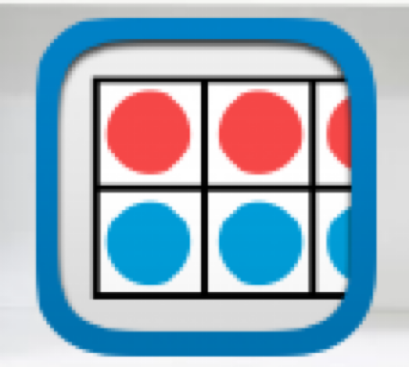 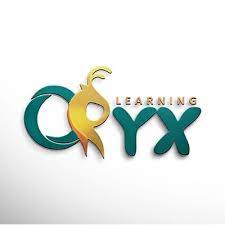 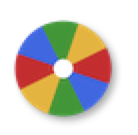 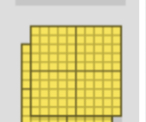 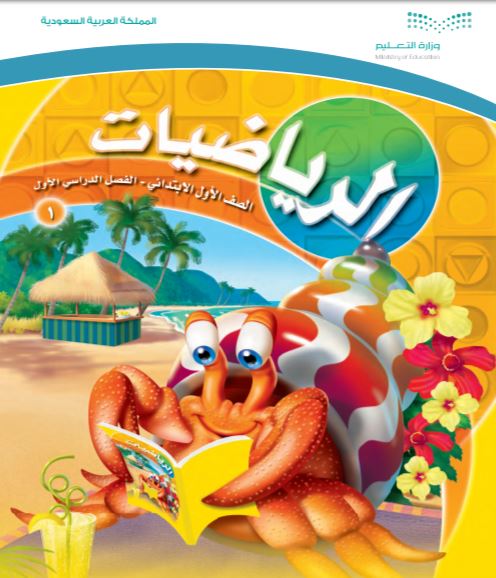 لعبة تعليمة
..
نشاط
التمارين
١
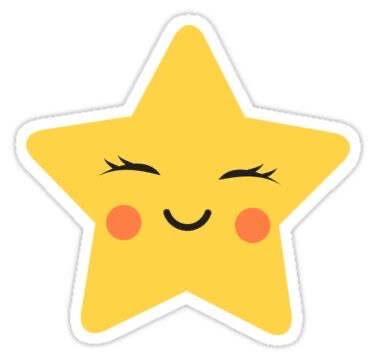 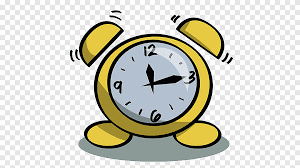 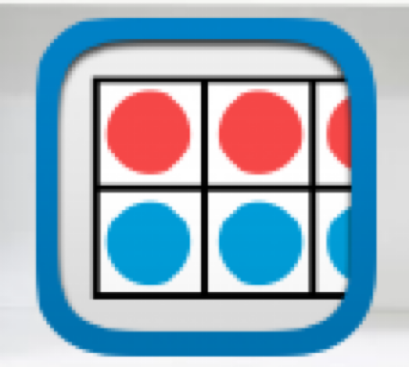 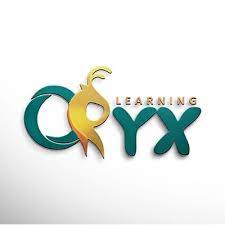 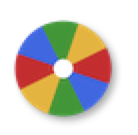 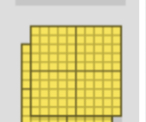 تمرين
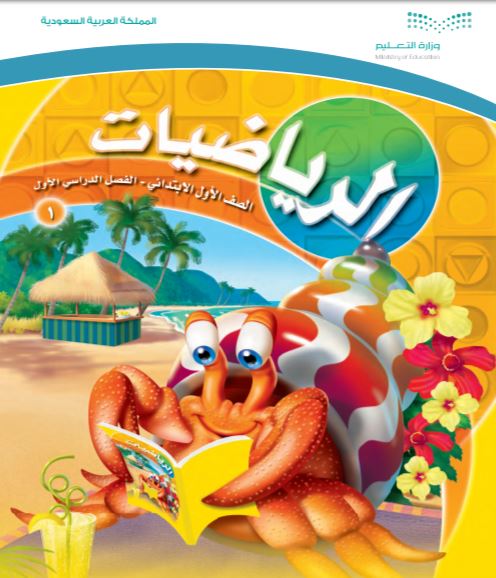 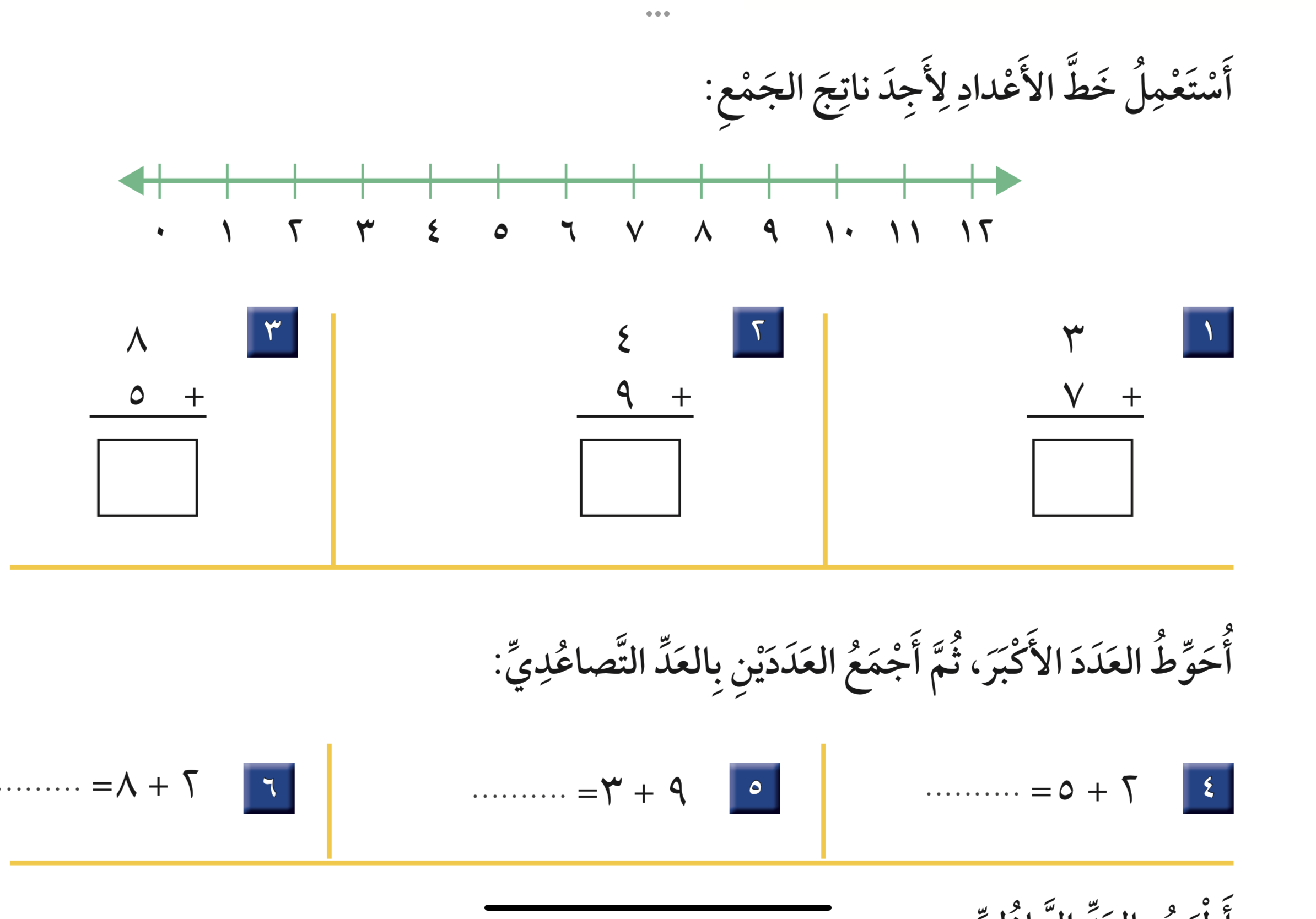 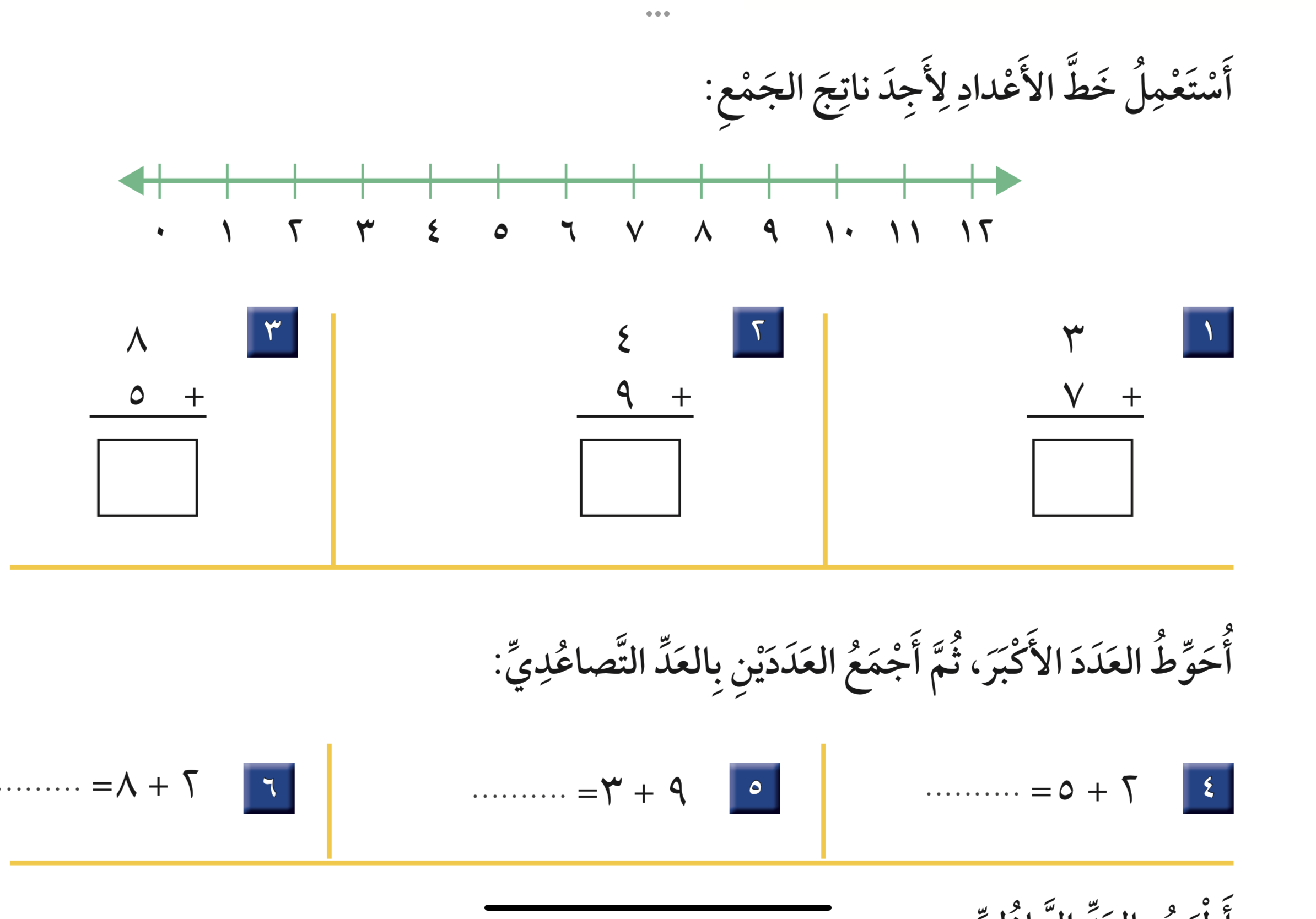 نشاط
التمارين
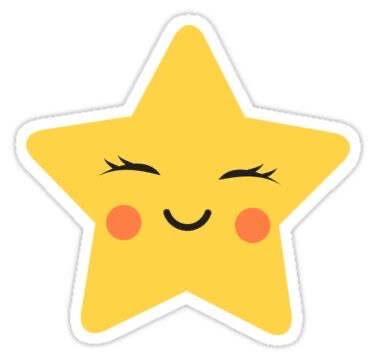 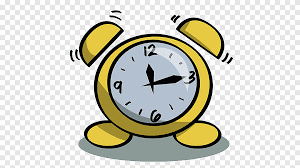 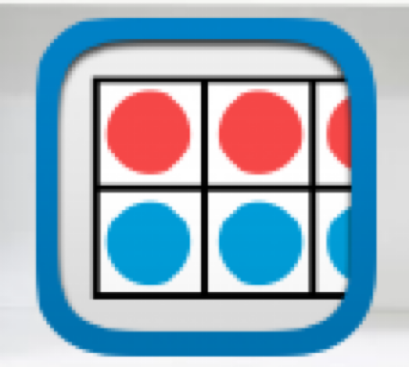 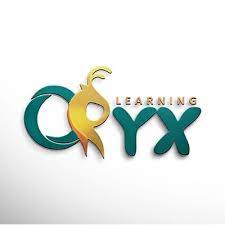 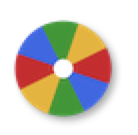 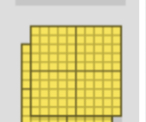 تمرين
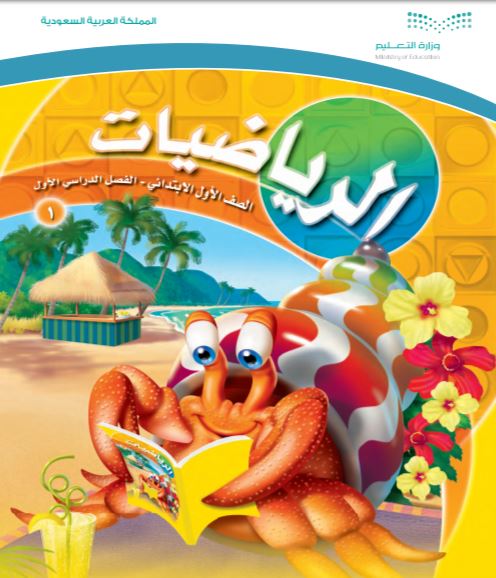 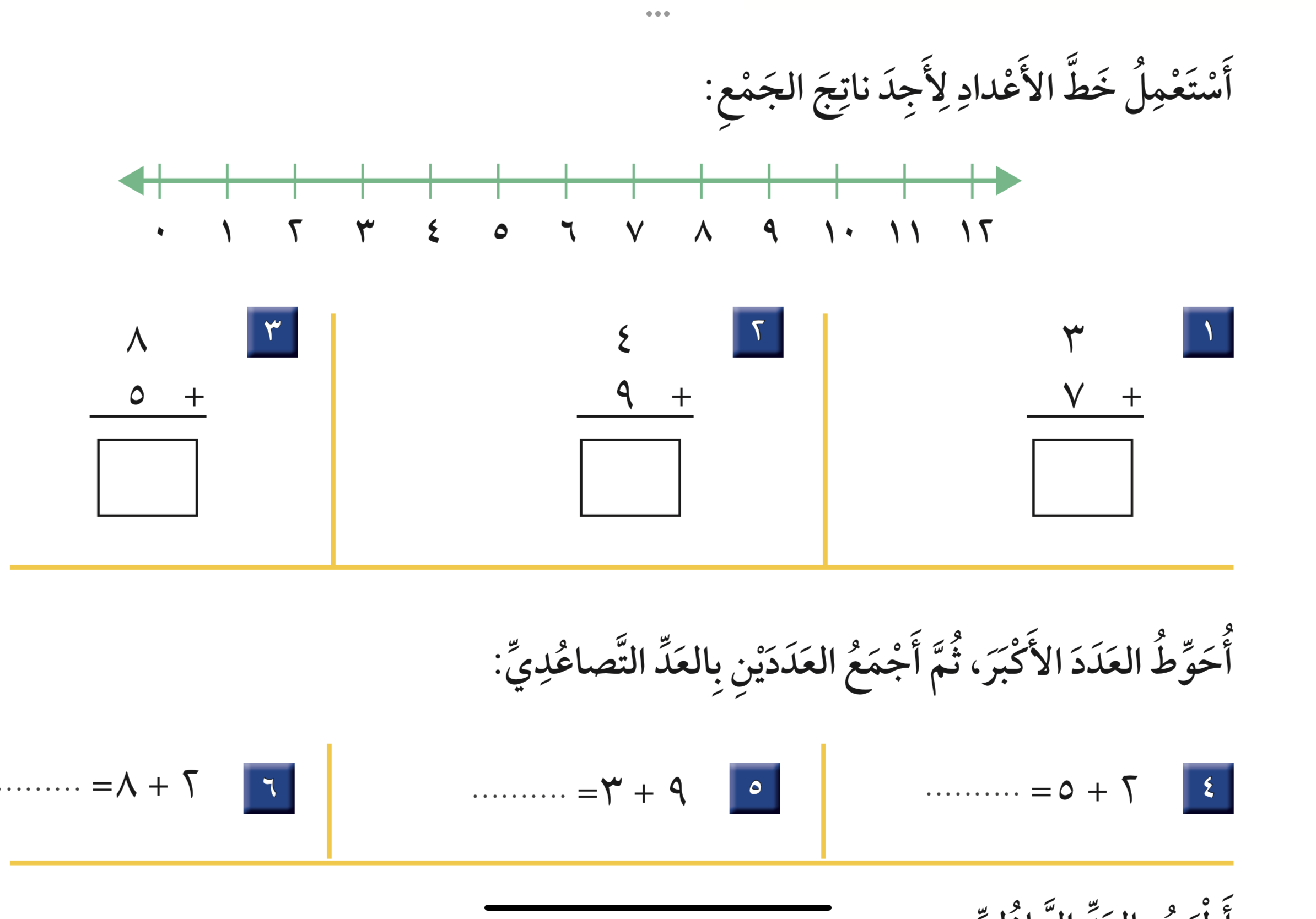 نشاط
التمارين
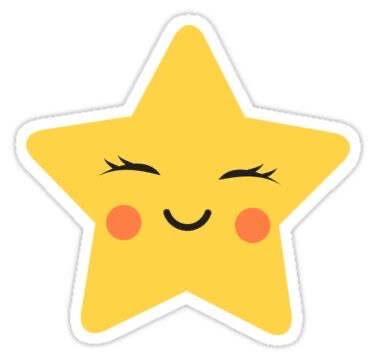 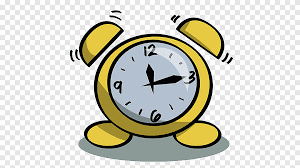 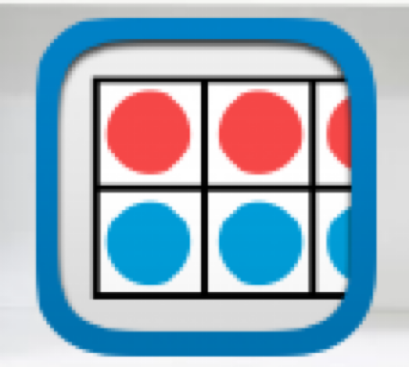 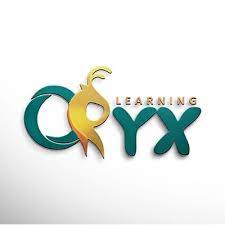 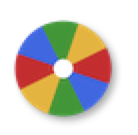 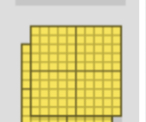 تمرين
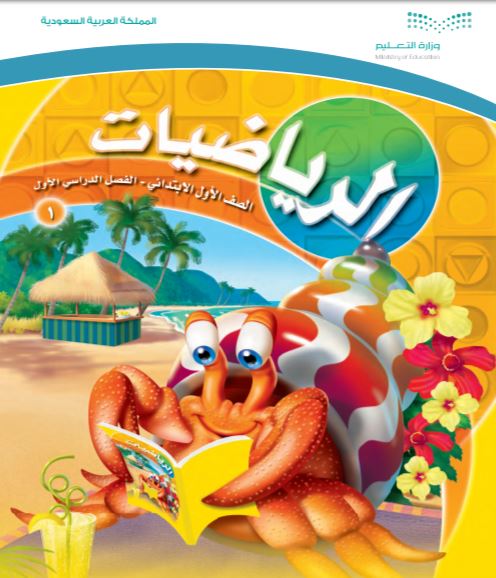 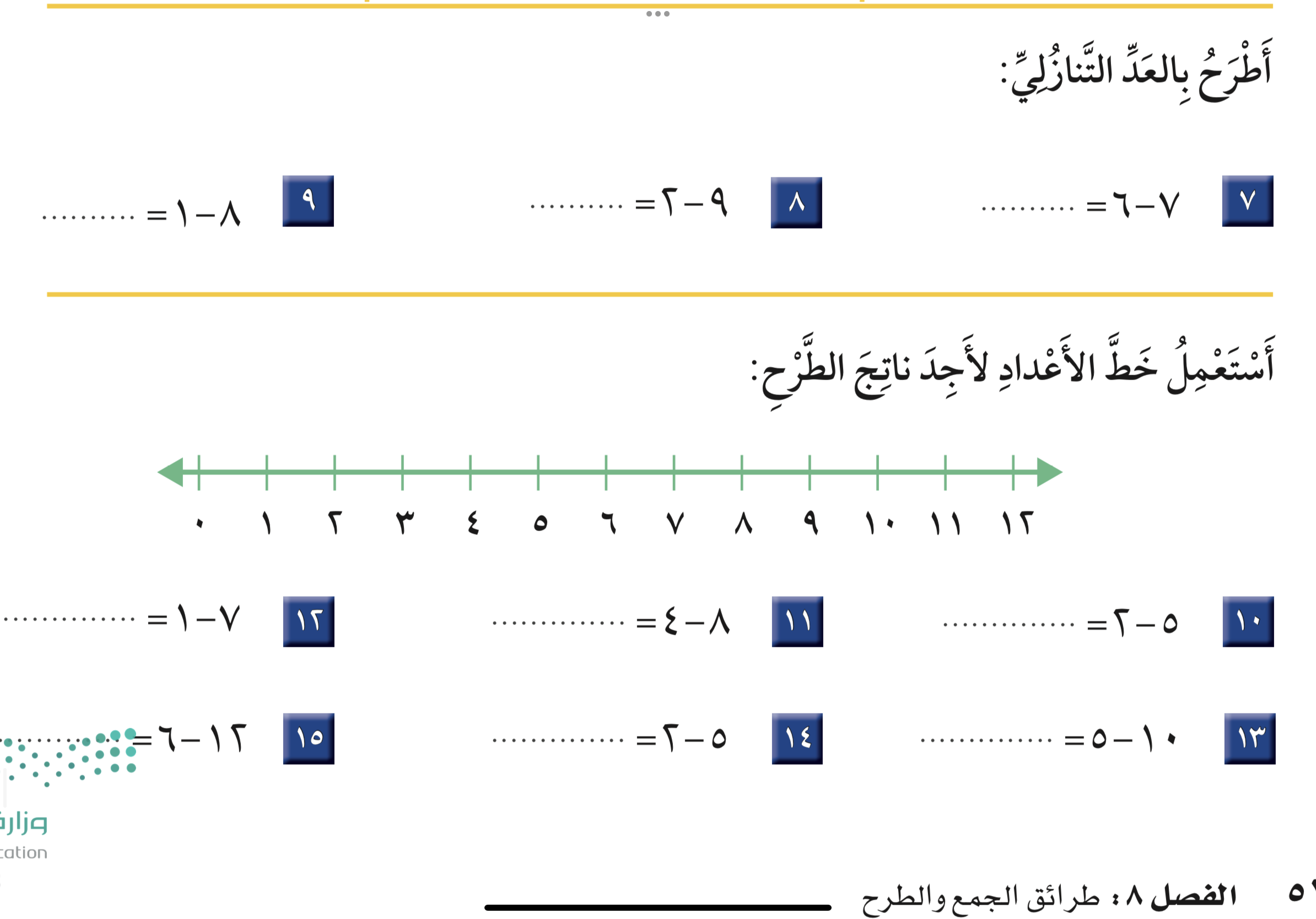 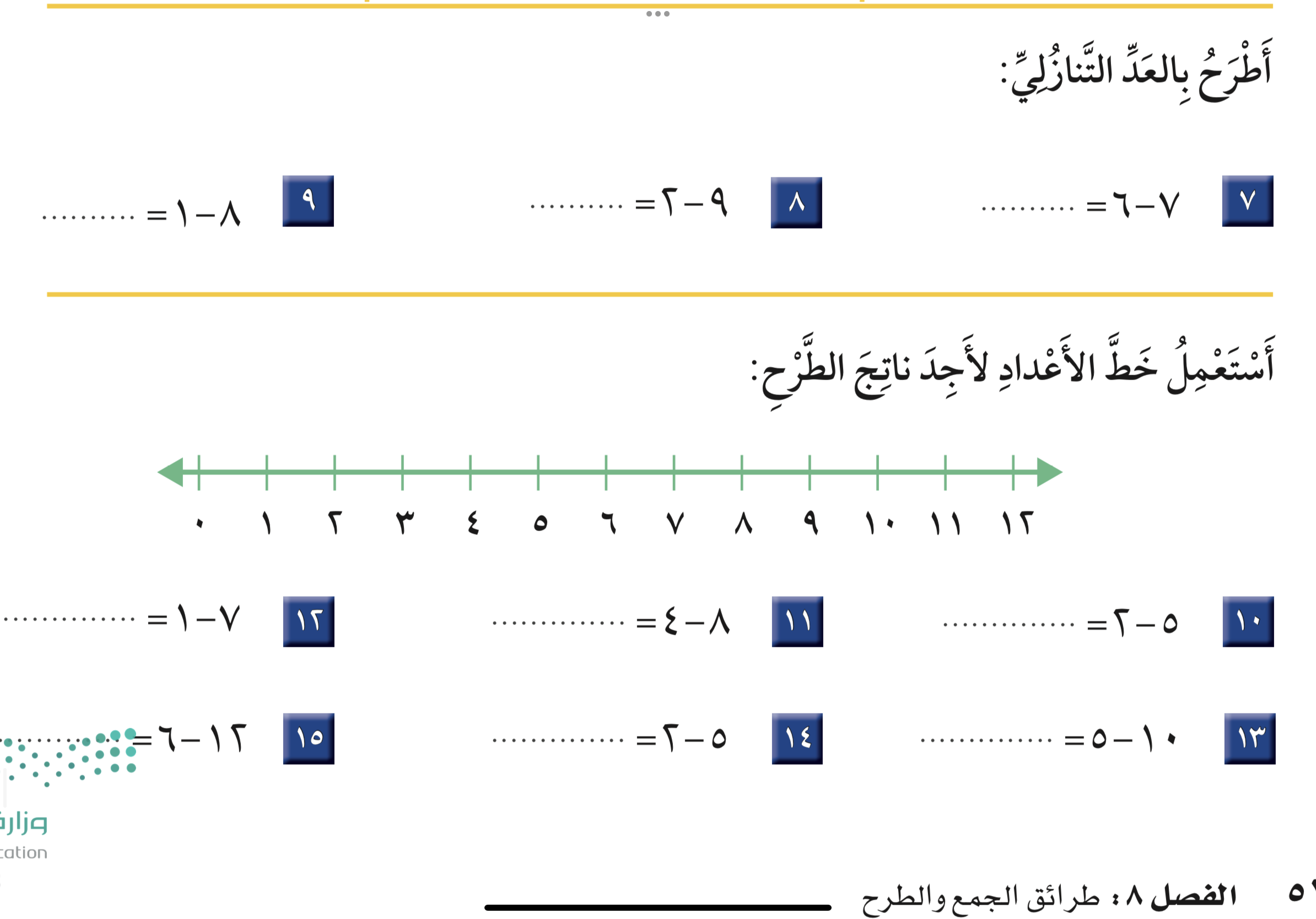 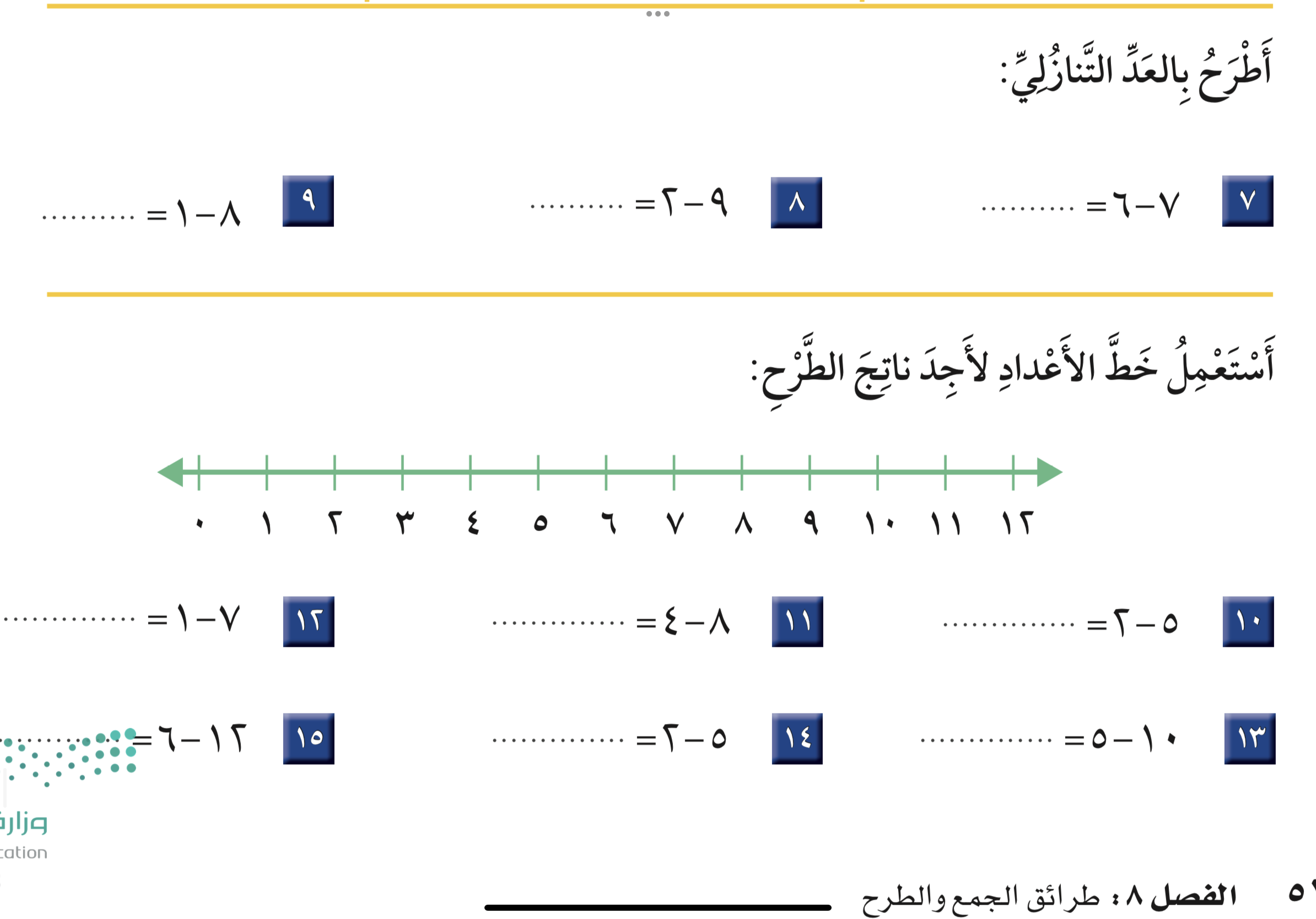